Popular Sports       In     Poland
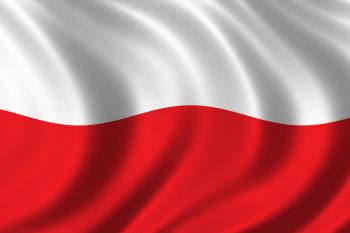 Volleyball
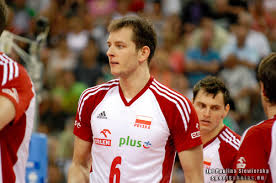 Football
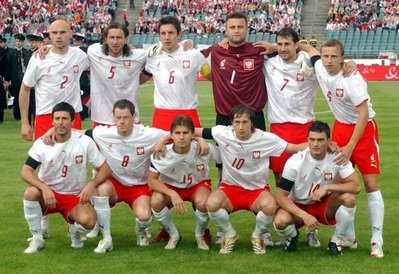 Tennis
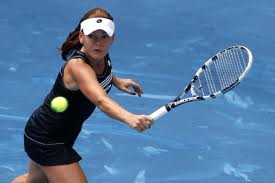 Ski-Jumping
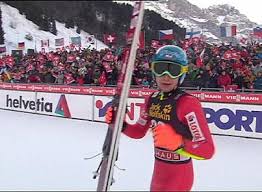 Cross-Country 		Skiing
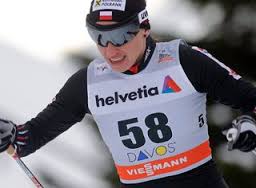 Handball
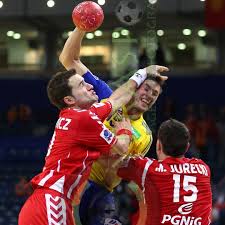